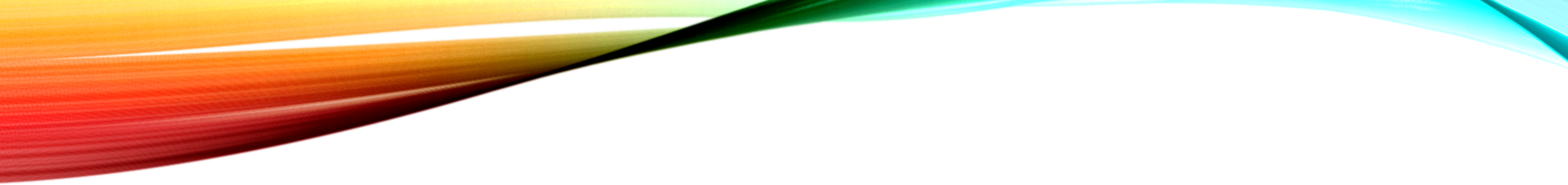 Simulating the Orbit of AN Exo-moon Around Kepler-10d
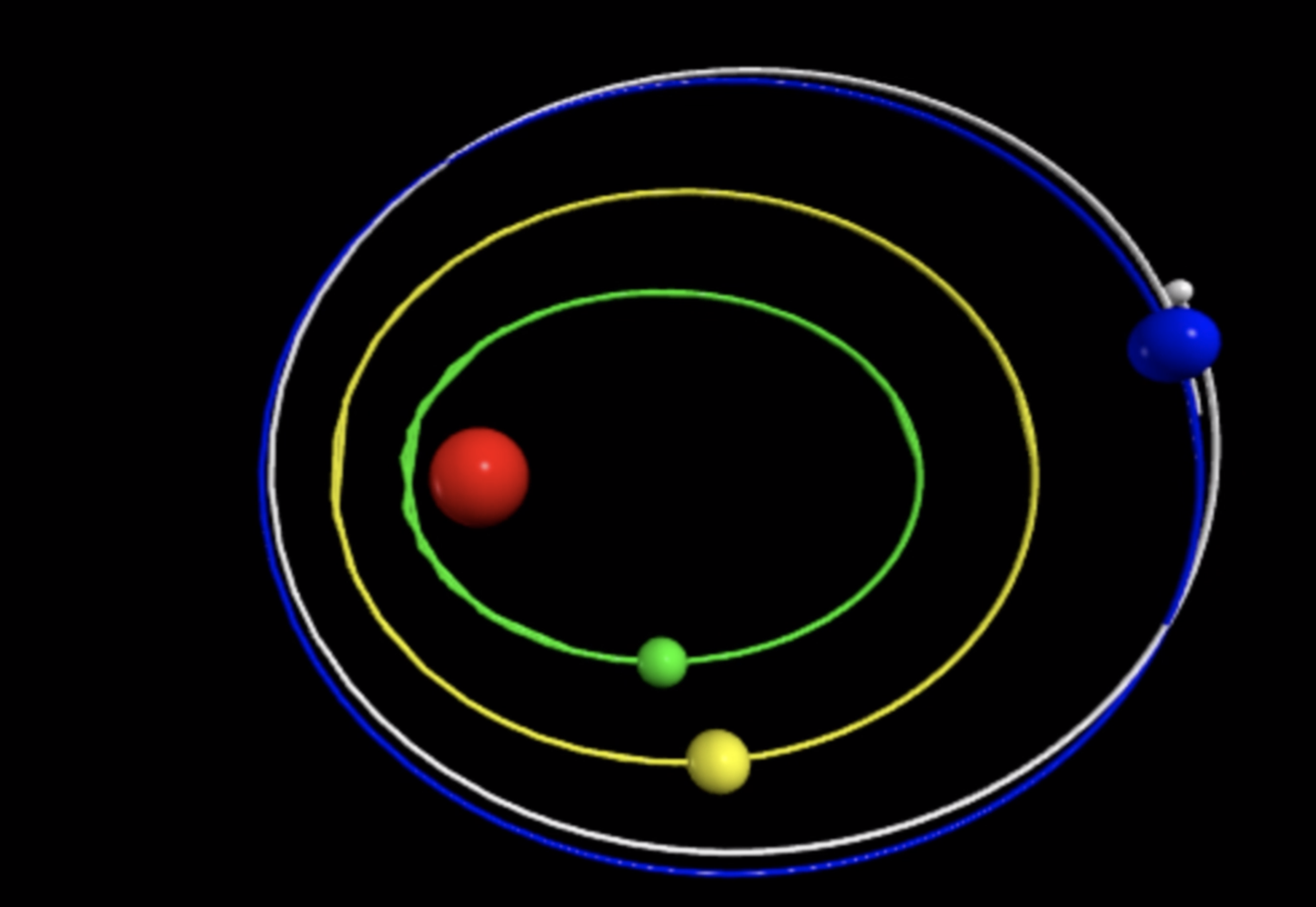 Derek Kaplan
Methods
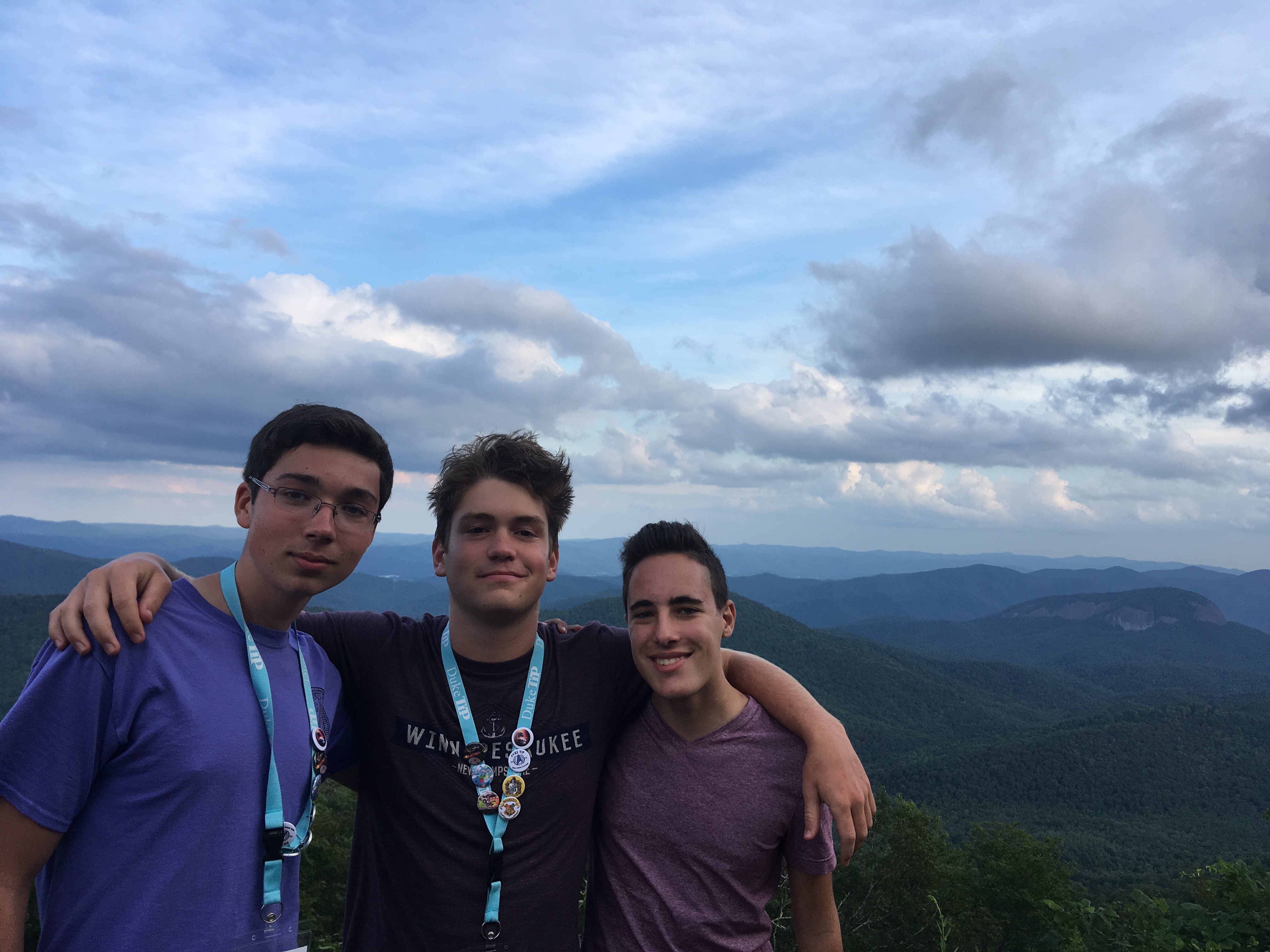 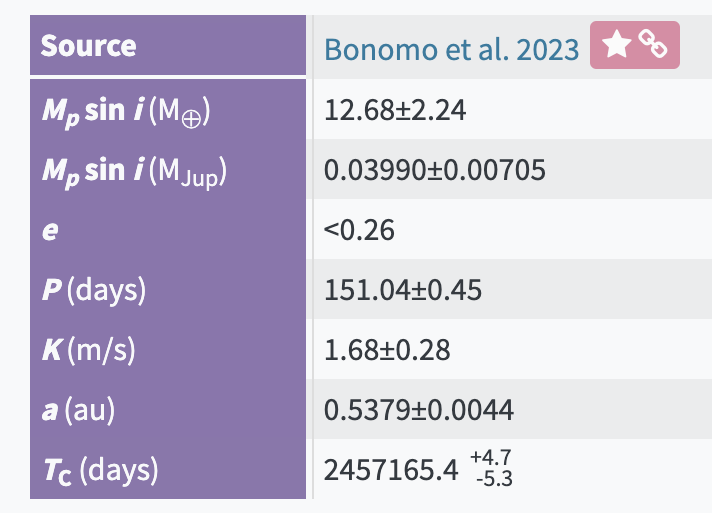 Normal Orbit
[Speaker Notes: Using our Moon’s mass, orbital tilt from planet of 5 degrees (same as the Moon’s) and Kepler-10 system initial conditions]
[Speaker Notes: Smallest moon we know of is Deimos at about 10^15 kg]
[Speaker Notes: Largest moon we know of is Ganymede at about 10^23]
Small velocity limit~7.75 km/s
[Speaker Notes: Moon orbits at about 1 km/s around the Earth and Earth orbits at about 30 km/s around the Sun]
Large Velocity Limit~54.2 km/s
References
Bashi, D., Helled, R., Zucker, S., & Mordasini, C. (2017). Two empirical regimes of the planetary mass-radius relation. arXiv preprint arXiv:1701.07654.
Nasa Exoplanet Archive
Pisgah Astronomical Research Institute